Clasificarea secțiunilorMODUL: REPREZENTAREA PIESELOR MECANICEprof. Solomean Aliceliceul tehnologic someș dej
După poziția planului de secționare faţă de planul orizontal de proiecțieSecțiune verticală
Secțiune în piesă cu un plan vertical
Secțiune în piesă cu un plan vertical
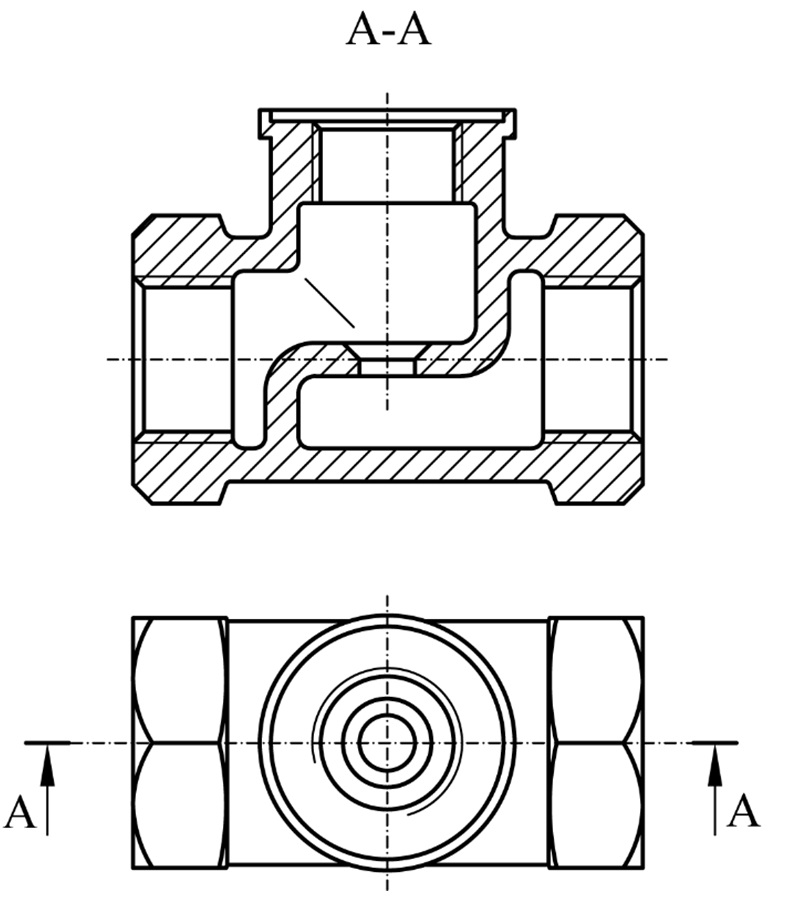 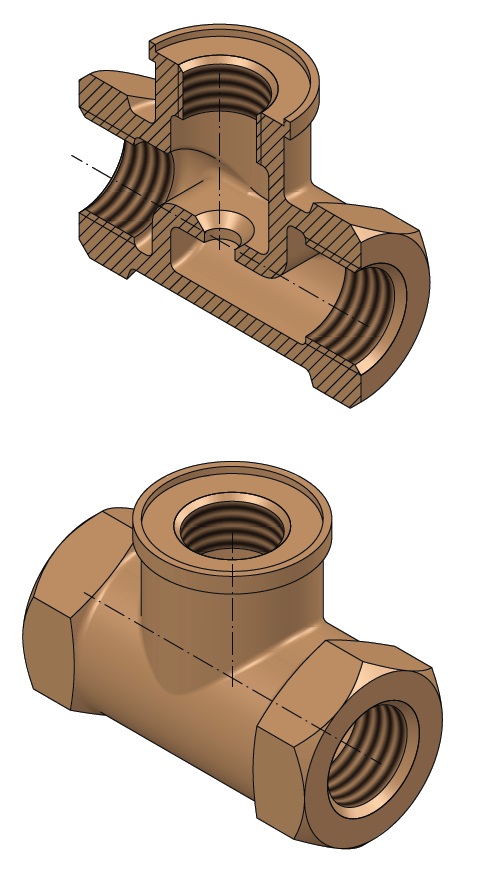 Secțiune înclinată
Proiecțiile secțiunii înclinate se pot reprezenta în conformitate cu traseul de secțiune indicat, sau rotit față de acest.
 În cazul în care secțiune se reprezintă rotit, după notația proiecției se trasează simbolul.
Secțiune în piesă cu un plan înclinat
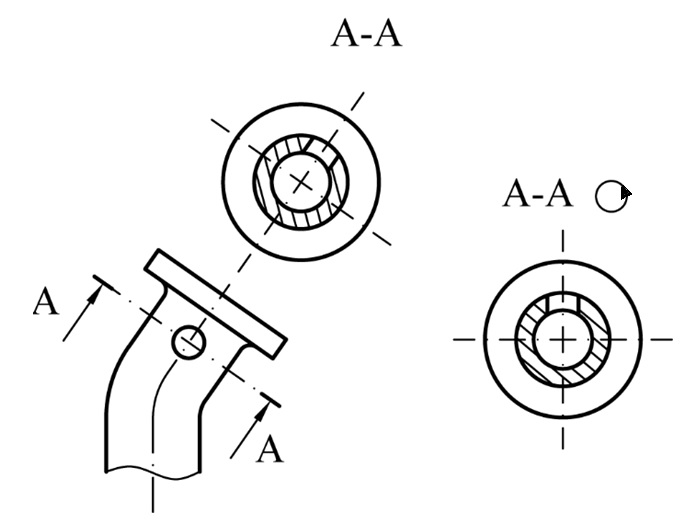 Secțiune orizontală
Secțiune în piesă cu un plan orizontal
Sectiunea orizontală rezultă după intersectarea piesei cu o suprafață plană paralelă cu planul orizontal de proiecție. Traseul de secționare se va indica pe proiecția verticală a piesei.
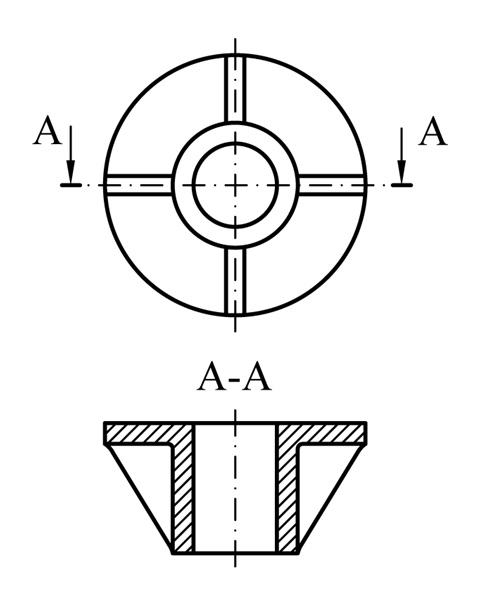 Secţiune obişnuită transversală prin tronsoanele arborelui
După forma suprafeței de secționare
Secționarea piesei cu suprafată plană verticală
Reprezentarea ortogonală a secțiunii cu suprafată plană verticală
Secțiune frântă               Secțiune cilindrică